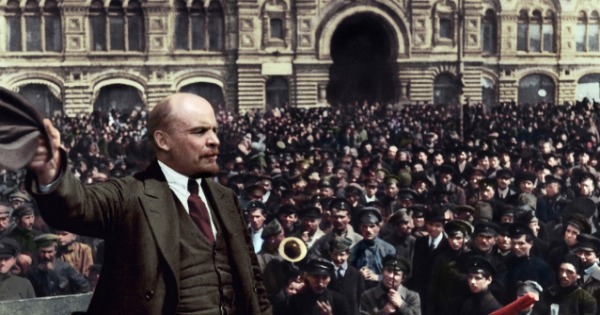 Revolução Russa
1917 – Revolução Socialista
Sugestões
100 Anos da Revolução Russa – Nerdologiahttps://www.youtube.com/watch?v=z9cJRQ1y6jE&t=1s
Centenário da Revolução Russa – TV Folhahttps://www.youtube.com/watch?v=kbkuvzCBQm4&list=PLEU7Upkdqe7EG60oO8Y36GFTrHKxAjcEG
05 Fatos sobre a Dinastia Romanovhttps://aventurasnahistoria.uol.com.br/noticias/almanaque/historia-5-fatos-sobre-familia-romanov.phtml
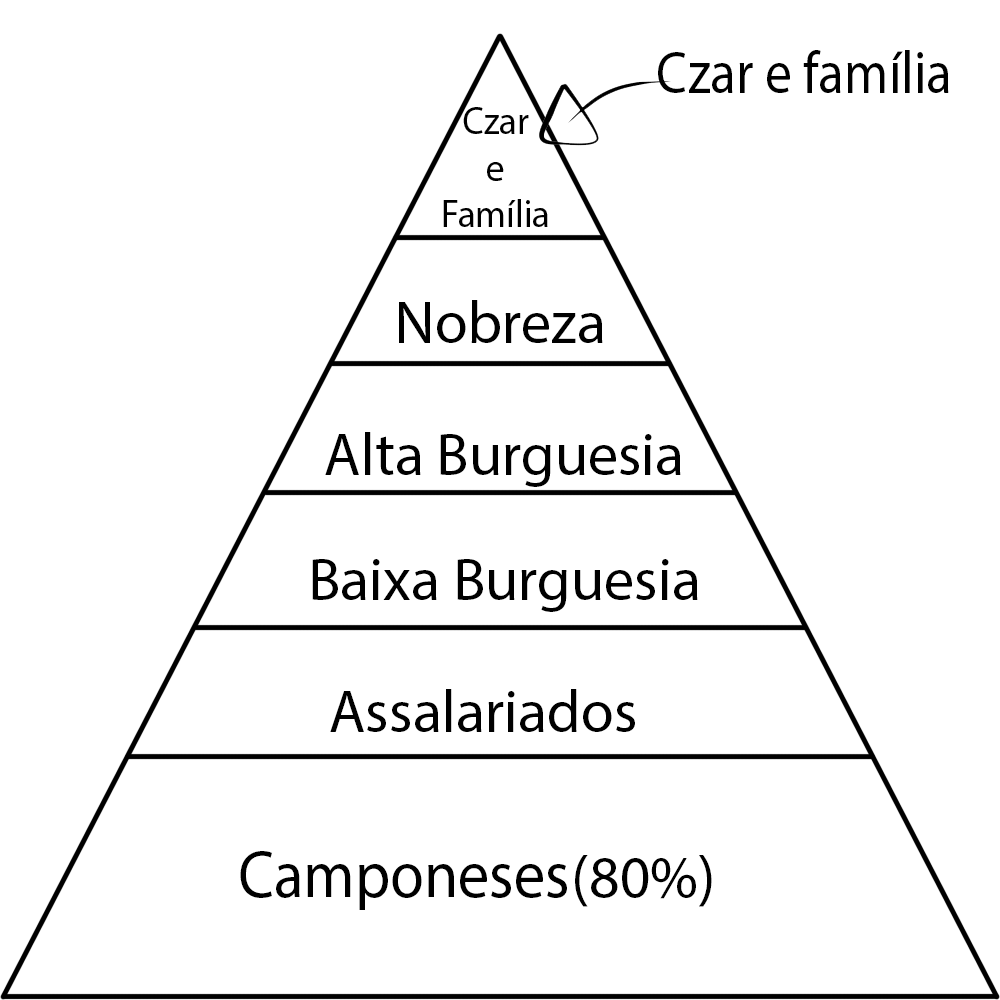 Pirâmide Social Russa                1917
Pirâmide Social Francesa                          1789
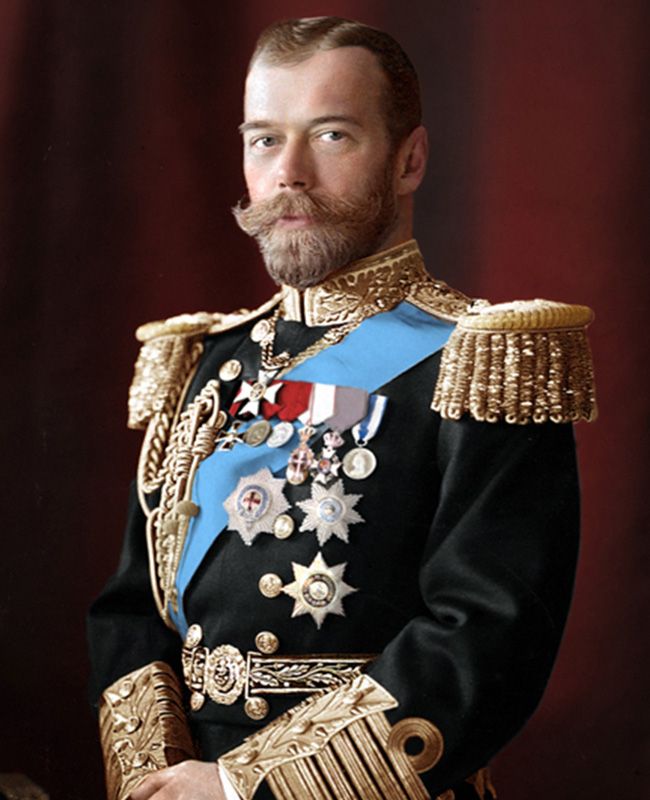 O Czar Nicolau II
Nascimento: 18 de maio de 1868, Palácio de Alexandre, São Petersburgo, Rússia
Assassinato: 17 de julho de 1918, Casa Ipatiev, RússiaAssassinato da Família Romanovhttps://www.youtube.com/watch?v=9L_wJWtkaTAFotos do Czarhttps://g1.globo.com/mundo/noticia/2020/11/13/foto-divulgada-por-colorista-brasileira-e-tema-de-reportagens-na-midia-da-russia-e-da-espanha.ghtml
Características Gerais – Rússia Czarista
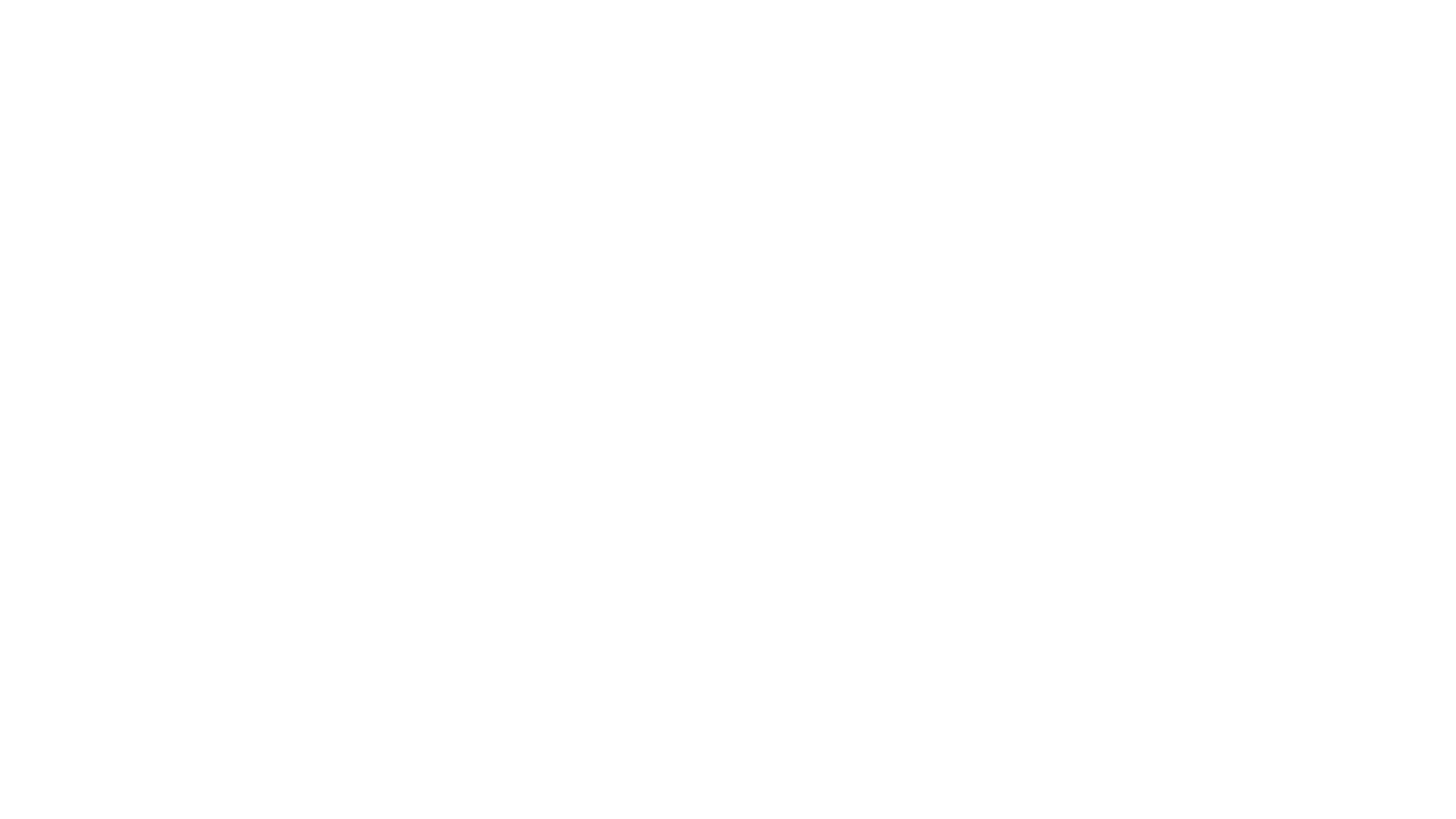 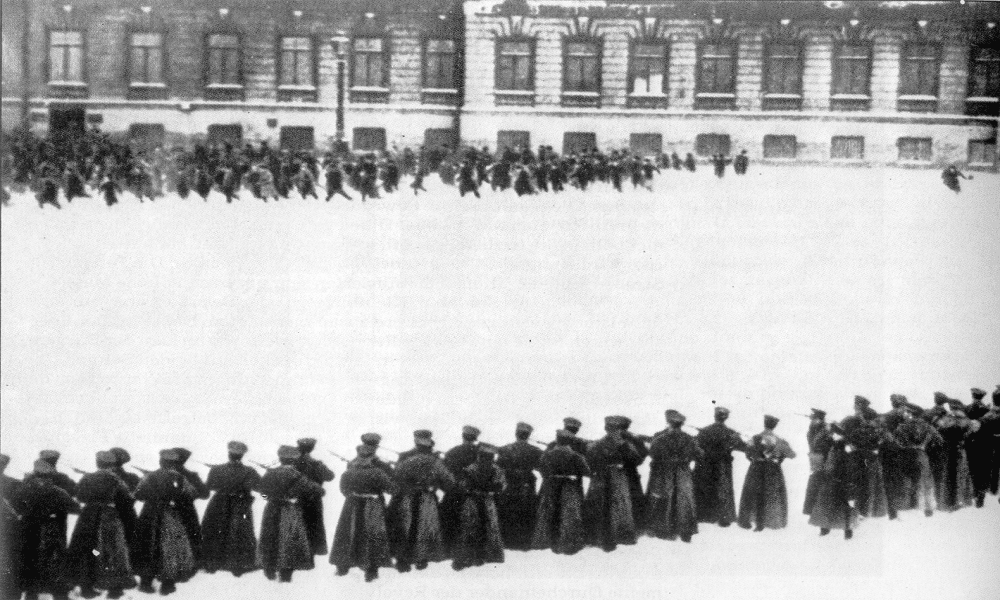 O Domingo Sangrento 1905
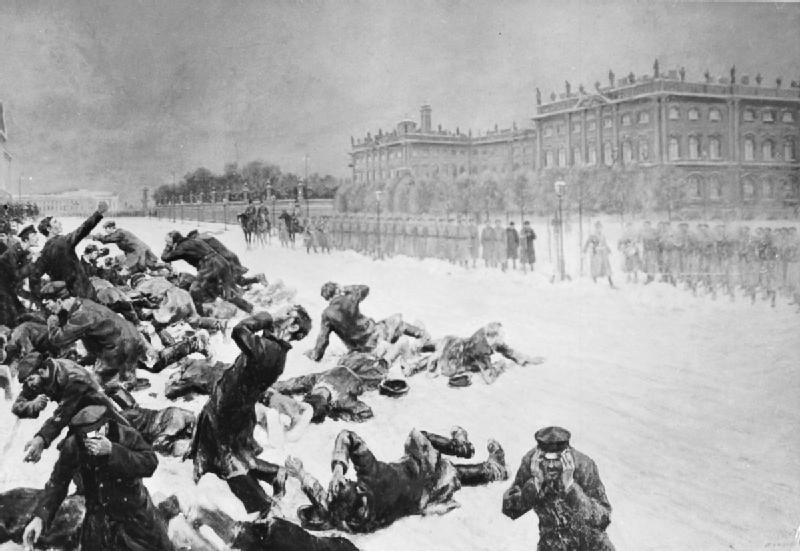 Em 09 de janeiro de 1905, um domingo, uma grande manifestação marchou em direção ao Palácio de Inverno para entregar ao Czar Nicolau II uma série de petições.

Gapon pretendia entregar uma carta ao imperador solicitando a redução da jornada de trabalho para 8 horas, liberdade de reunião, a eleição de uma Assembleia Nacional, dentre outras medidas.

A guarda real não deixou a multidão se aproximar do Palácio de Inverno e abriu fogo. Mais de 1000 pessoas morreram e cerca de cinco mil ficaram feridas.
https://www.todamateria.com.br/domingo-sangrento/
Revolução Menchevique – 1917 Em 23 de fevereiro (ou 8 de março), Dia Internacional da Mulher, cerca de 90 mil tecelãs de Petrogrado entraram em greve sob o lema “Queremos pão!”. Essa greve logo se transformou em um levante político, com mais e mais pessoas se unindo ao propósito – dentro de pouco tempo, a guarnição da capital começou a apoiar os protestos.

Vários dias depois, em 5 de março (18 de março), Nikolai 2º, que estava na frente, foi forçado a abdicar por generais e políticos progressistas. A dinastia Romanov de 300 anos caiu em apenas uma semana.
Revolução Bolchevique - 1917
Na noite de 25 de outubro (7 de novembro), os revolucionários tomaram o escritório central de correios e telégrafos e invadiram com sucesso o Palácio de Inverno, derrubando o governo provisório; os seus membros fugiram ou foram presos. Os bolcheviques foram amplamente apoiados pelo público e, depois de chegarem ao poder, emitiram o Decreto sobre a Paz (para a retirada imediata da Rússia da guerra) e o Decreto sobre a Terra (distribuindo toda a terra entre os camponeses).
https://br.rbth.com/historia/83500-por-que-imperio-russo-3-revolucoes
1918 a 1921
A Guerra Civil Russa

                    Exército Vermelho
                                  Vs
  
                     Exército Branco
A Guerra Civil Russa ocorreu pelo fato de haver forças contrárias à Revolução. O exército vermelho era formado pelos bolcheviques, operários, camponeses pobres, e liderado por Leon TrotskyJá o exército branco, reunia desde antigos partidários do Czar Nicolau II, até monarquistas, a alta burguesia, os donos de indústria e países capitalistas como (Alemanha, Inglaterra e França).
Leon Trotsky – Comandante do Exército Vermelho
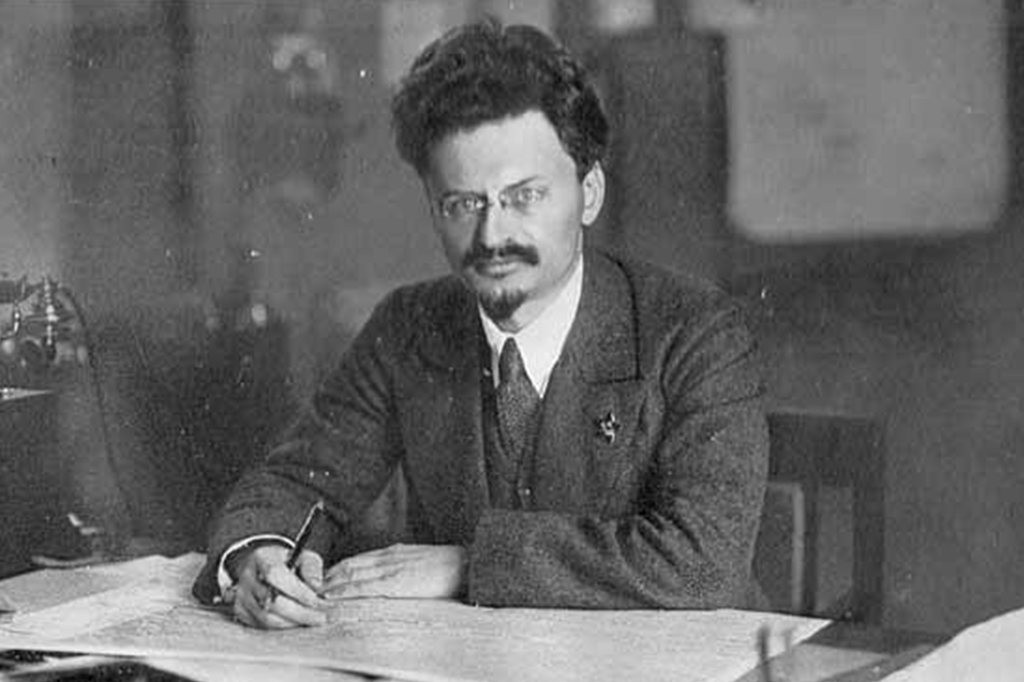 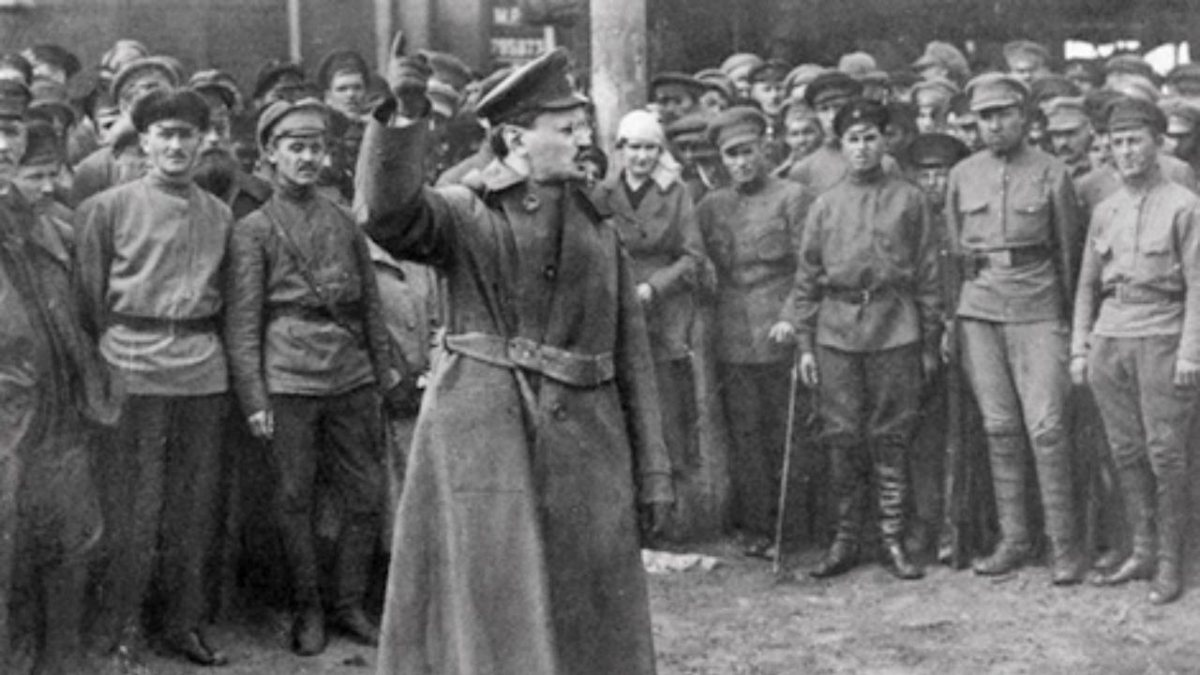 Trotsky discursa ao exército revolucionário
Vladimir Lênin – O principal líder da Revolução Socialista
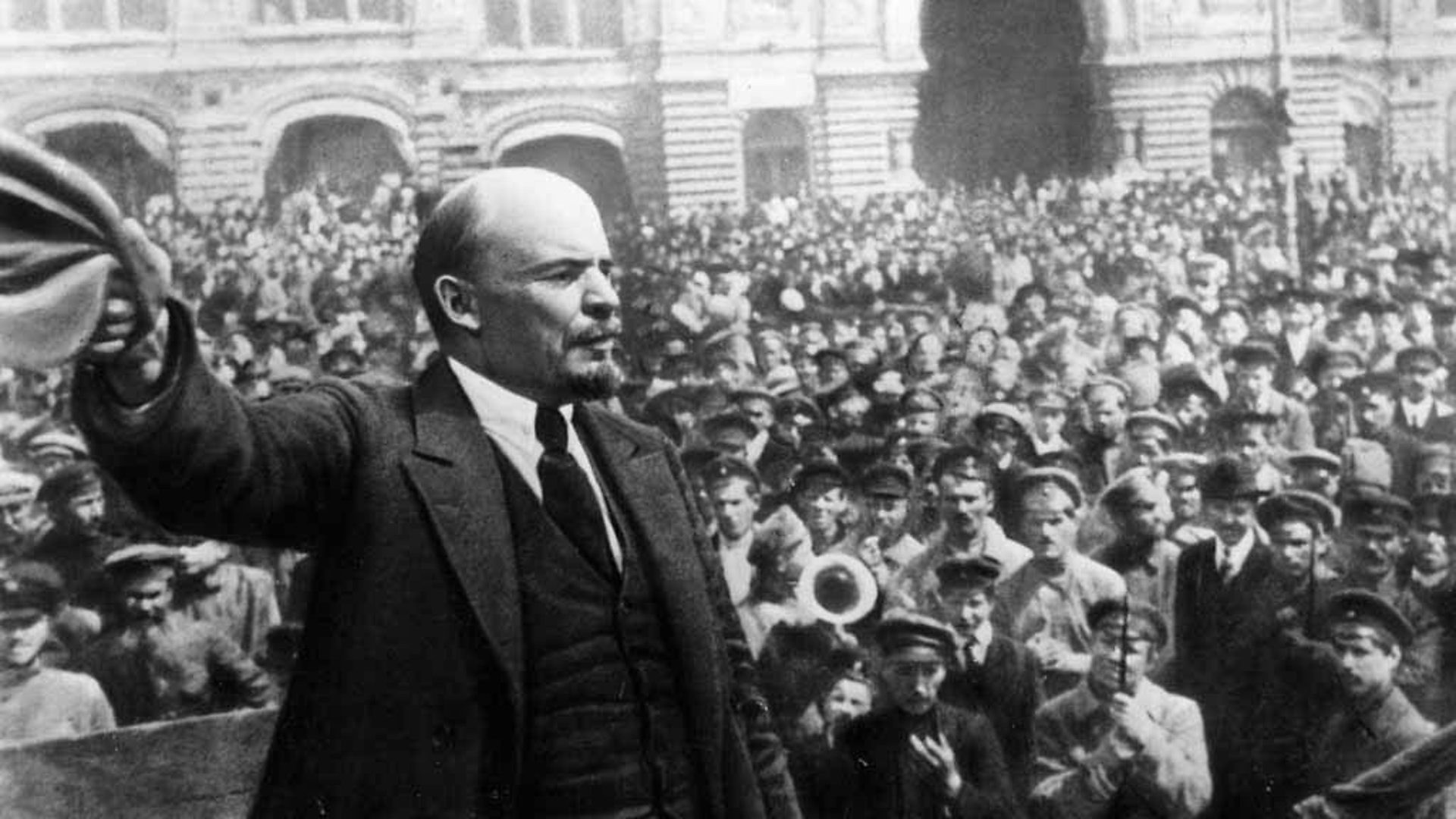 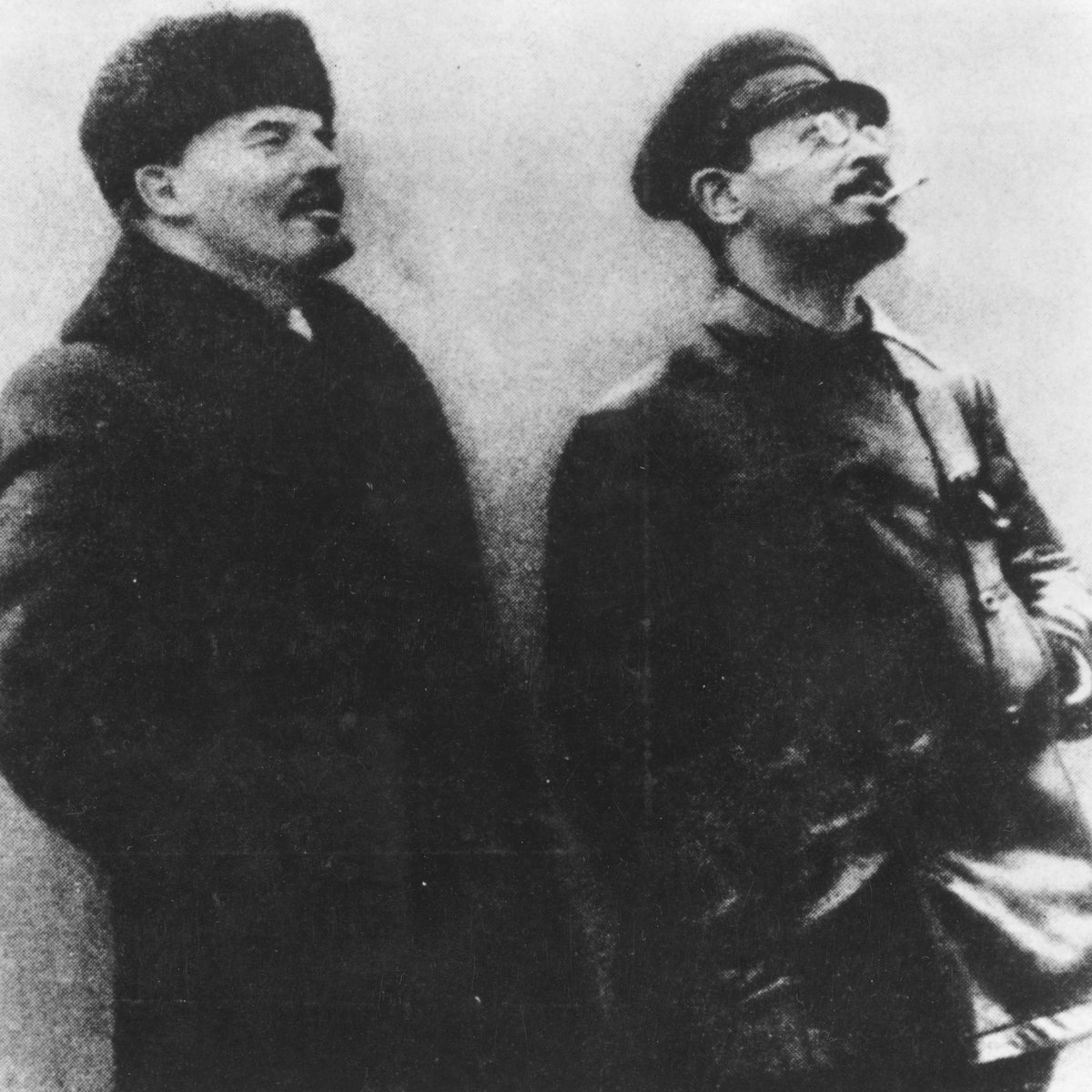 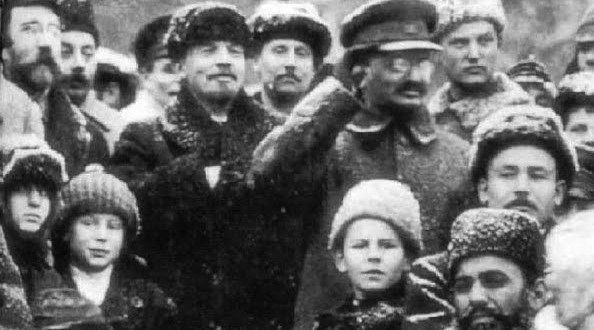 Trotsky e a lata de lixo da Históriahttps://www.youtube.com/watch?v=vWC_JdhfJY0
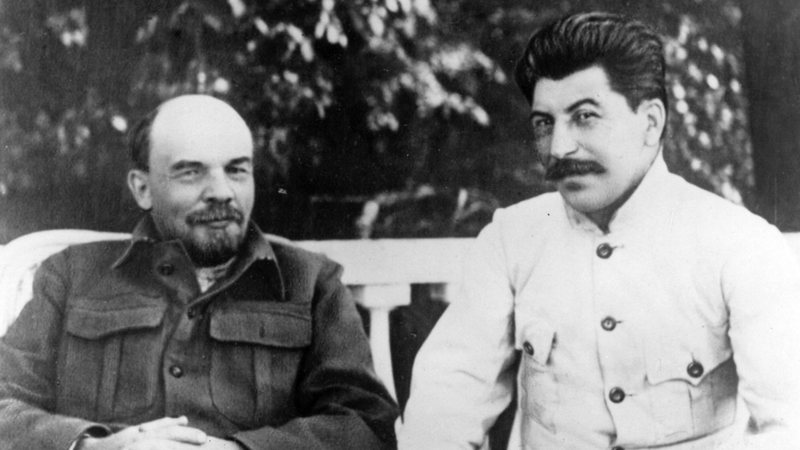 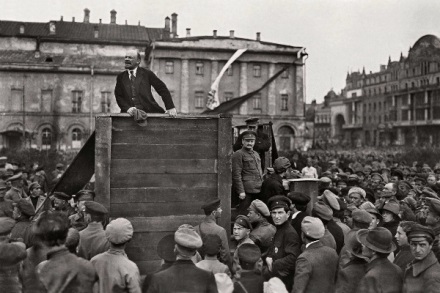 Mausoléu de Lênin
https://www.youtube.com/watch?v=azV3xYfH5qQ100 Years of Revolution – BBChttps://www.youtube.com/watch?v=MPmlX4kWgjs&t=31sThe Preservation of Lêninhttps://www.youtube.com/watch?v=jIro-aUhtJA
Cenas do Funeralhttps://www.youtube.com/watch?v=96AWrpSOdOYThe Revolution – NathGeohttps://www.youtube.com/watch?v=OHZ3Qww9kIY
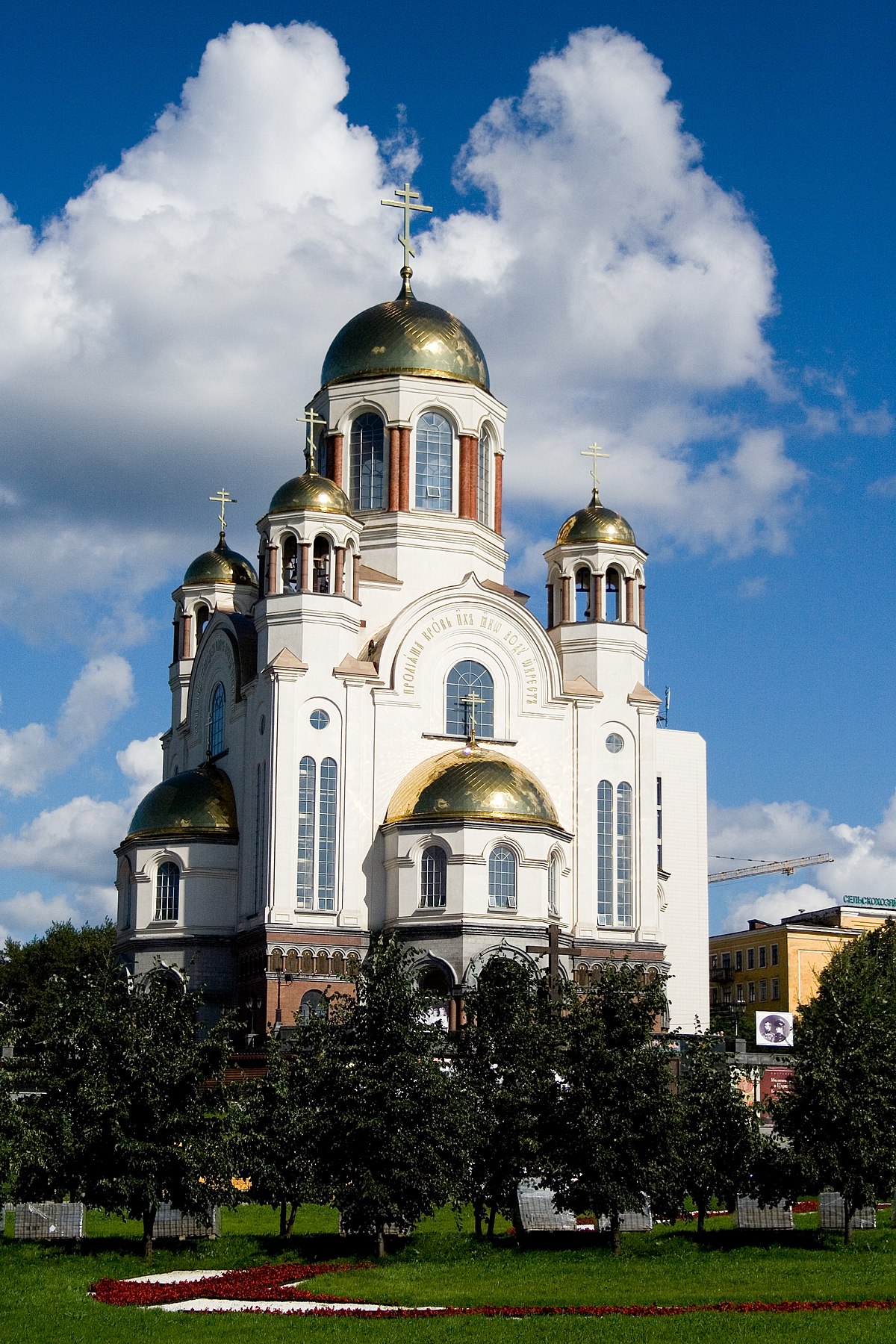 Vladimir Lênin
https://www.youtube.com/watch?v=WsmMFWaVqoA

Reportagem Especial – A Família Romanovhttps://www.youtube.com/watch?v=9L_wJWtkaTA

Imagens do coroamento de Nicolau IIhttps://www.youtube.com/watch?v=hKMmWlV6K9I